Choosing a Bible Translation
Why Do Translations Differ?
Differences in language
A different textual basis
Choosing a Bible Translation
NT Textual Basis
“Received Text”
Textus Receptus / “Majority Text”
“Critical Texts”
Relying on Modern Discoveries
Choosing a Bible Translation
How We Got the Bible
2007 Sermon Series
How the Bible Came to Us
2016-17 Bulletin Series
www.olsenpark.com
Choosing a Bible Translation
Why Do Translations Differ?
Differences in language
A different textual basis
Different doctrinal perspectives
Style of translation
Choosing a Bible Translation
Different Styles of Translation
The Paraphrase
The Interlinear
“Dynamic Equivalence”
“Formal Equivalence”
Choosing a Bible Translation
1. The Paraphrase
All preaching involves paraphrase
1 Cor. 2:9 paraphrases Isa. 64:4-5
Targums—Jewish OT paraphrases
Erasmus wrote a paraphrase
Choosing a Bible Translation
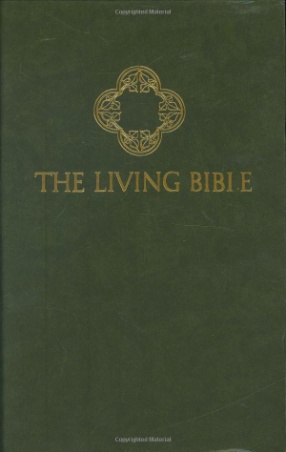 The Living Bible 
(The Book, The Way). By Kenneth Taylor. Wheaton, IL: Tyndale,1971. 
Psalm 51:5  
“But I was born a sinner,  yes, from the moment my mother conceived me.”  
Heb. “I was brought forth in sin.” 
The Bible denies inherited sin (Ezek. 18:20).
Choosing a Bible Translation
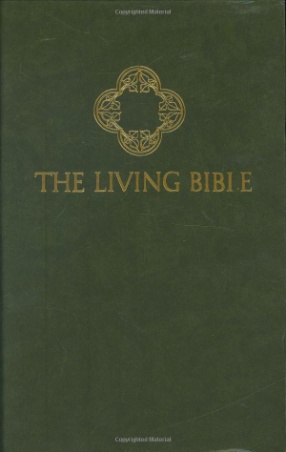 The Living Bible
Romans 5:12 
“When Adam sinned, sin entered the entire human race. His sin spread death throughout all the world, so everything began to grow old and die, for all sinned.”
Gr. “Through one man sin entered the world” 
“Because all sinned” (Rom. 3:23).
Choosing a Bible Translation
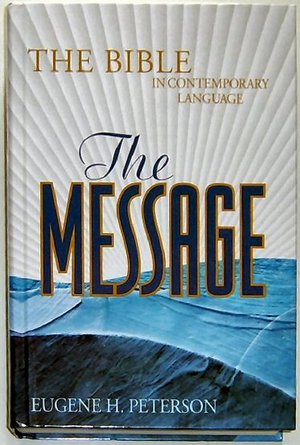 The Message
By Eugene Peterson. Colorado Springs: NavPress Pub. 1993
Matthew 9:23
“Neighbors bringing in casseroles.” 
Acts 2:41
“They were baptized and were signed up.”
Choosing a Bible Translation
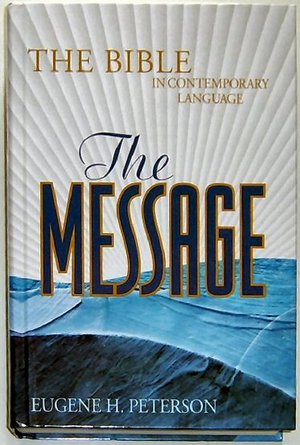 The Message
Matthew 16:18
“You are Peter, a rock. This is the rock on which I will put together my church.” 
Gr. different words for rock (i.e. his   confession is the rock, not Peter himself).
Choosing a Bible Translation
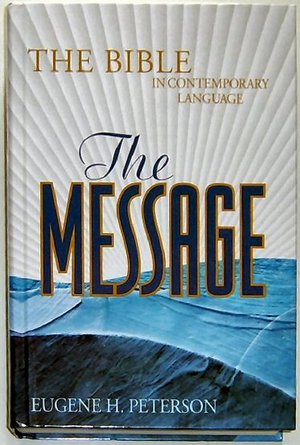 The Message
Ephesians 2:8
“Saving is all his idea, and all his work. All we do is trust him enough to let him do it.” 
The Bible denies salvation by faith alone or by grace alone  (Jas. 2:24)
Choosing a Bible Translation
2. The Interlinear
Single words not always possible
Word order differs
Some words mark grammar
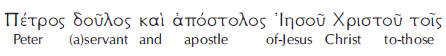 Choosing a Bible Translation
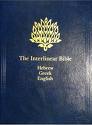 The Interlinear Bible
By Jay Green. Grand Rapids: Baker Book House, 1982
Too awkward for reading,                            teaching, or preaching.
Choosing a Bible Translation
3. “Dynamic Equivalence” Thought-for-thought
2 John 12 “I hope to come to you and speak face to face”
Gr. literally “mouth to mouth”
Choosing a Bible Translation
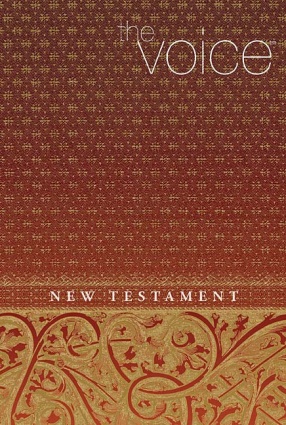 The Voice New Testament
Nashville: Thomas Nelson Pub. 2008
Acts 20:7
“The Sunday night before our Monday departure, we gathered to celebrate the breaking of bread. Many wondrous events happened as Paul traveled, ministering among the churches. One evening a most unusual event occurred.”
Choosing a Bible Translation
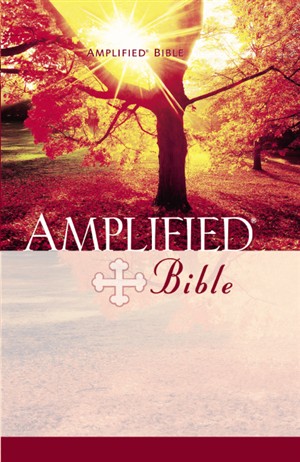 The Amplified Bible
Ed. Francis E. Siewert  (et. al.). Lockman Foundation. 
Grand Rapids: Zondervan Pub. 1965
Matthew 18:18—“Truly I tell you, whatever you forbid  and  declare to be improper and unlawful on earth must be what is already forbidden in heaven, and whatever you permit  and  declare proper and lawful on earth must be what is already permitted in heaven.”
Choosing a Bible Translation
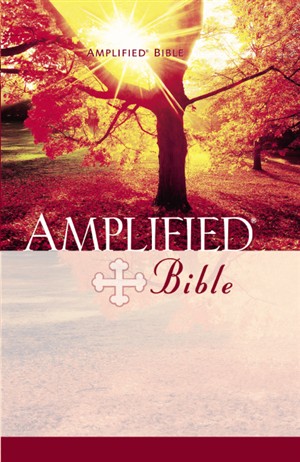 The Amplified Bible
 
Psalm 51:5
“Behold, I was brought forth in [a state of] iniquity; my mother was sinful who conceived me [and I too am sinful].”
Choosing a Bible Translation
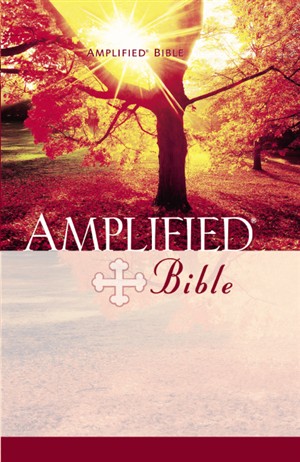 The Amplified Bible
1 Peter 3:21
“And baptism, which is a figure [of their deliverance],  does now also save you [from inward questionings and fears], not by the removing of outward body filth [bathing], but by [providing you with] the answer of a good and clear conscience (inward cleanness and peace) before God [because you are demonstrating what you believe to be yours] through the resurrection of Jesus Christ.”
Choosing a Bible Translation
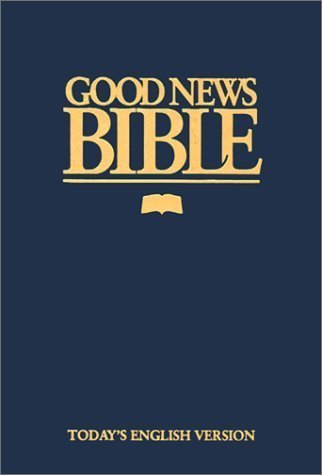 The Good News Bible
Today’s English Version). Robert Bratcher (NT) and six others(OT).  New York: American Bible Society, 1976
Acts 20:7
“On Saturday evening we gathered together for the fellowship meal.”
 Gr. “First of the Sabbaths (the term for week).”
 1 Corinthians 11:17-34 condemns this.
Choosing a Bible Translation
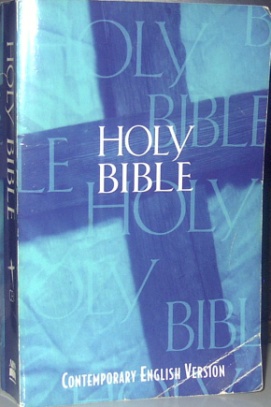 Contemporary English Bible
New York: American Bible Society, 1995
Ephesians 5:22
“Put their husbands first”– Not “submit”
1 Corinthians 11:10
“Sign of her authority”—Not “sign of authority”
1 Timothy 3:3, 12
“Faithful in marriage”–Not “husband of one wife”
Choosing a Bible Translation
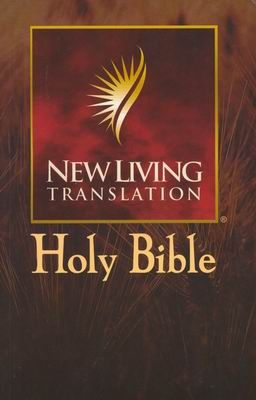 New Living Translation
Wheaton, IL: Tyndale House Pub. 1996 (rev. 2004) 
Acts 2:38 (2004 edition)
“…Be baptized in the name of Jesus Christ to show that you have received forgiveness of sins.”
This reading is more of a paraphrase than the Living Bible was!
Choosing a Bible Translation
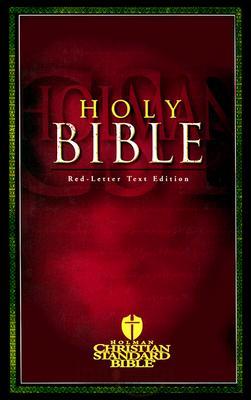 Holman Christian Standard Bible
Nashville: Holman Bible Publishers, 2004 
Psalm 51:5
“Indeed, I was guilty [when I] was born; I was sinful when my mother conceived me.”
Psalm 22:10
“I was given over to You at birth; You have been my God from my mother’s womb.”
Choosing a Bible Translation
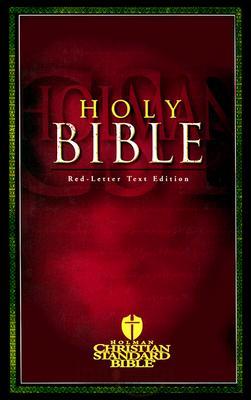 Holman Christian Standard Bible
Acts 22:16
“And now, why delay? Get up and be baptized, and wash away your sins by calling on His name.”
Calling on the Lord is not just prayer—it is a full commitment (Rom. 10:13).